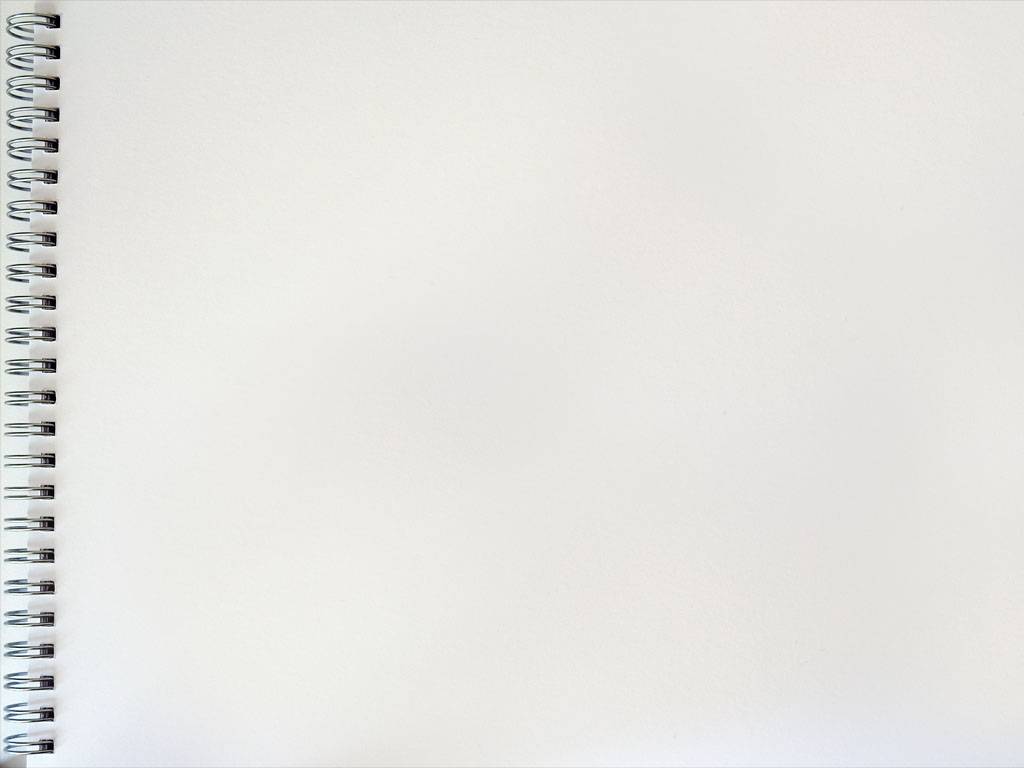 Karya Ilmiah
Oleh : 
Siti Perdi Rahayu, M.Hum
Disampaikan dalamDialog Jurusan Pend Bahasa Prancis 
dengan Tema : Goreskan Penamu, Tentukan Masa Depanmu
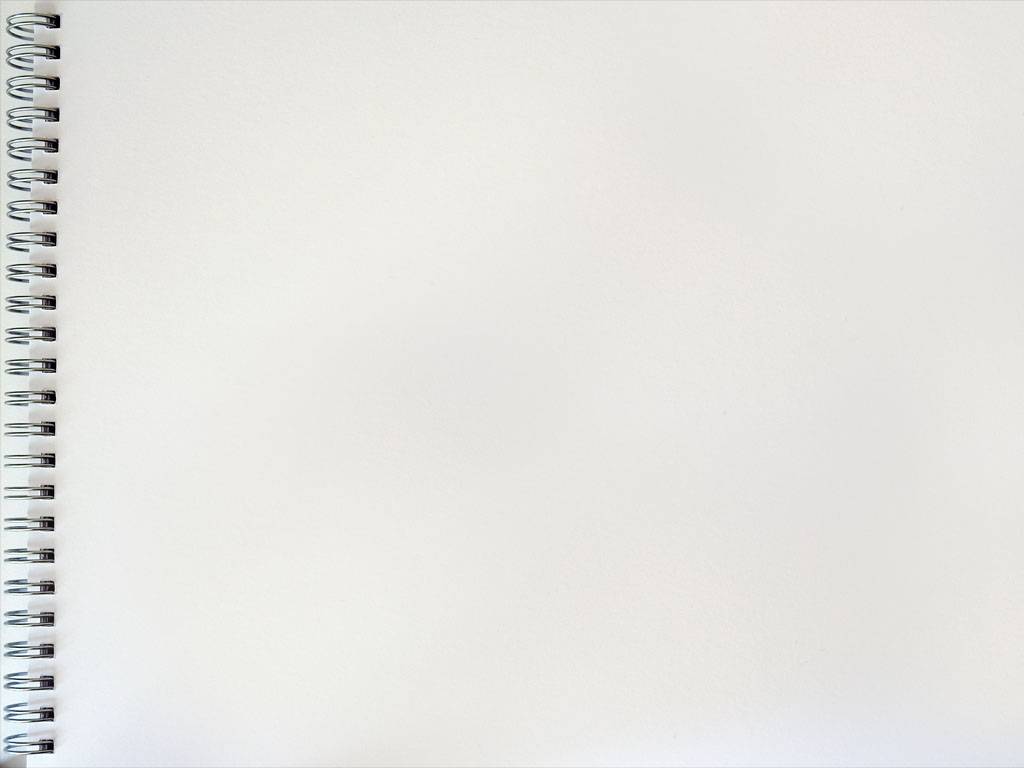 Pengertian Karya Ilmiah
Karya ilmiah adalah laporan tertulis dan diterbitkan,  yang memaparkan hasil penelitian atau pengkajian yang telah dilakukan oleh seseorang atau   tim dengan memenuhi kaidah dan etika keilmuan yang dikukuhkan dan ditaati oleh masyarakat keilmuan.
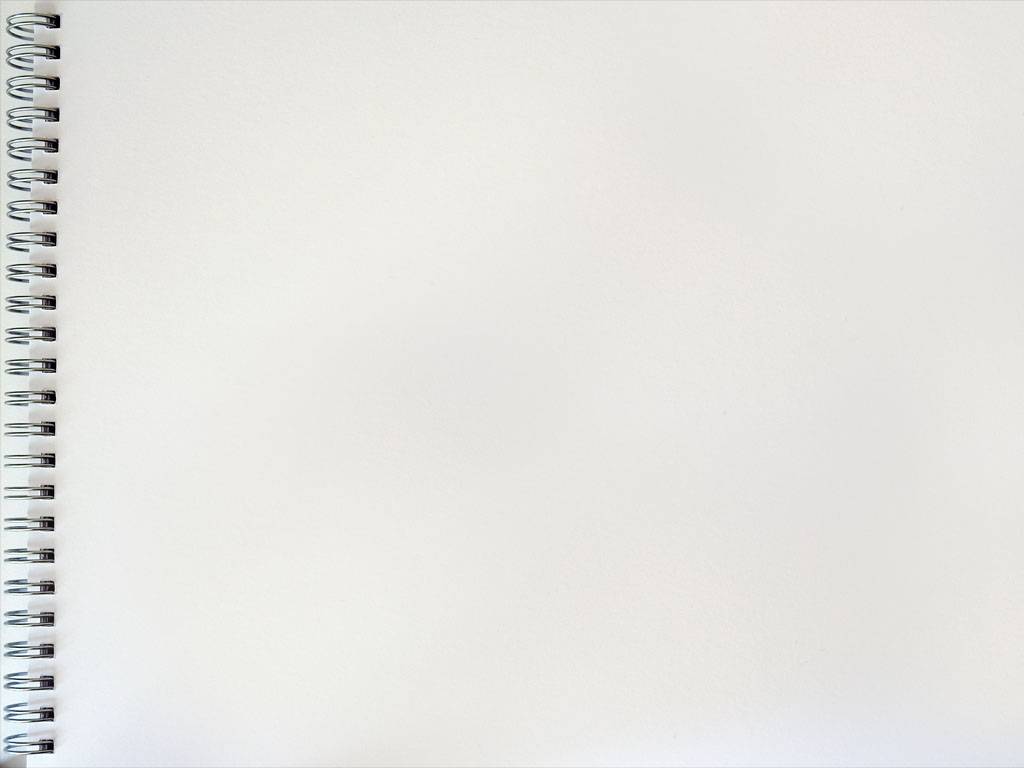 Di PT, khususnya jenjang S1, mahasiswa dilatih untuk menghasilkan karya ilmiah seperti : 
Makalah :   merupakan simpulan dan pemikiran ilmiah mahasiswa berdasarkan penelaahan terhadap karya-karya ilmiah yang ditulis oleh para pakar dalam bidang persoalan yang dipelajari, 
laporan kuliah praktek :  sebagai wahana untuk mengembangkan kemampuan menyusun laporan penelitian.,  
Skripsi (TAS) :  merupakan laporan penelitian berskala kecil, tetapi dilakukan cukup mendalam..
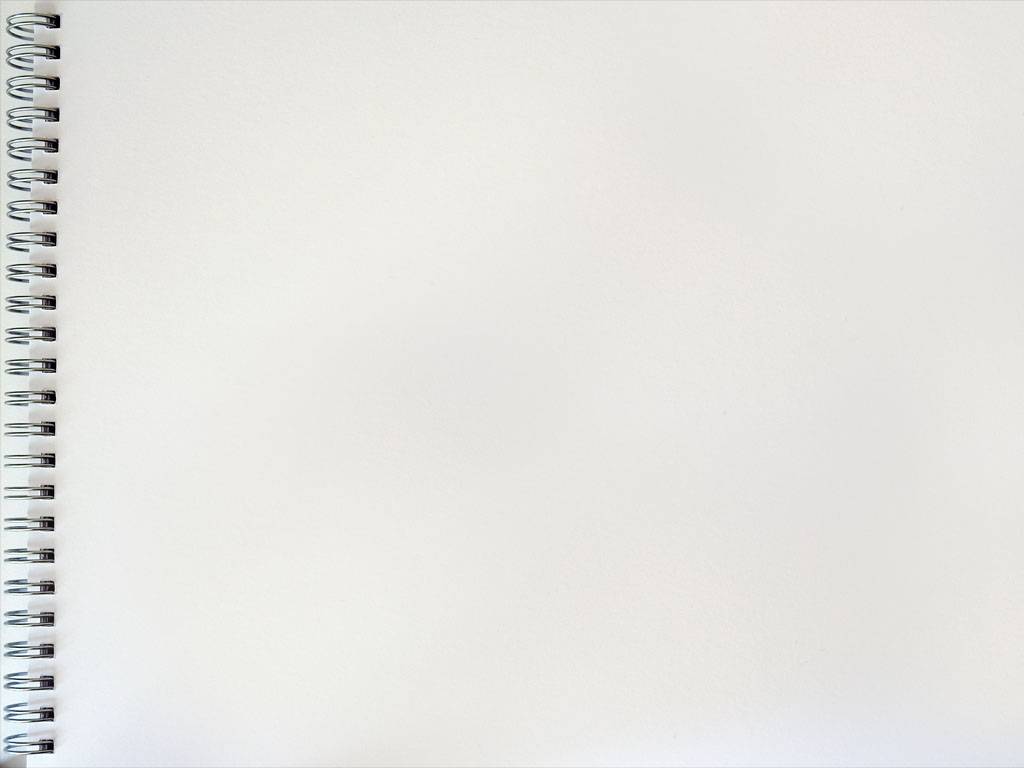 Sbg wahana melatih mengungkapkan pemikiran atau hsl penelitiannya dlm bentuk tulisan ilmiah yg sistematis dan metodologis
Menumbuhkan etos ilmiah di kalangan mahasiswa, shg tdk hanya mjdkonsumen ilmu pengetahuan, ttp jg mampu mjd penghasil (produsen) pemikiran dan karya tulis dlm bidang ilmu pengetahuan, terutama setelah penyelesaian studinya.
Tujuan 
   Karya Ilmiah
Membuktikan potensi dan wawasan ilmiah yang dimiliki mhs dlm menghadapi dan menyelesaikan masalah dlm bentuk karya ilmiah setelah ybs memperoleh pengetahuan dan pendidikan dari jurusannya.
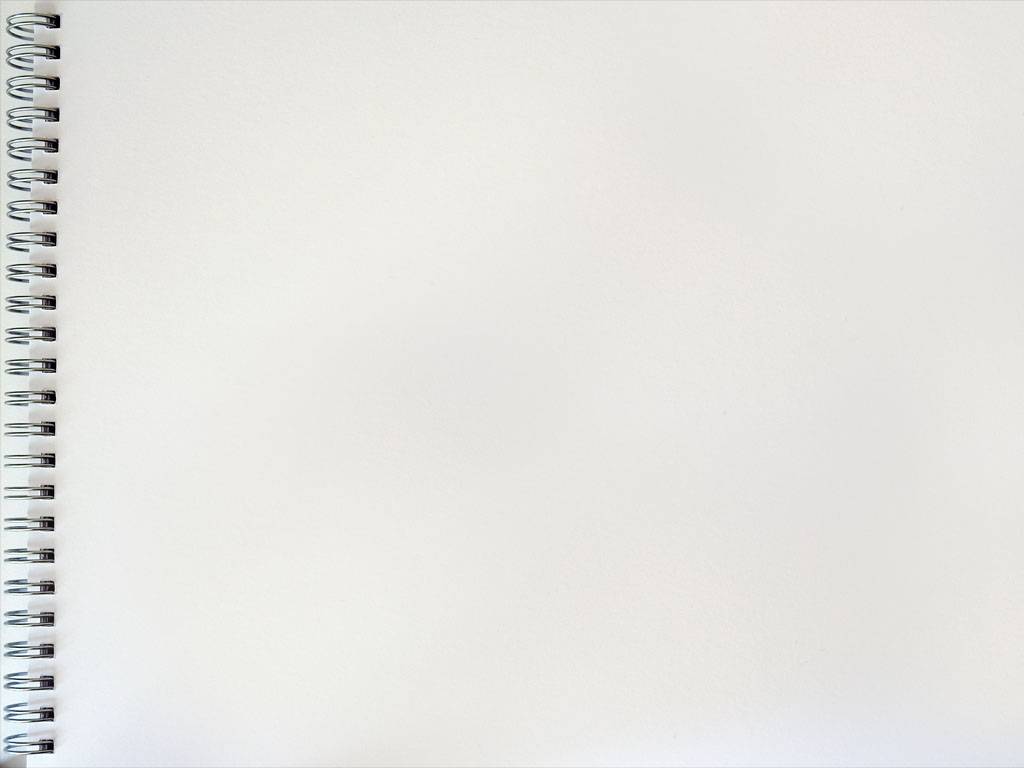 Bagaimana Cara membuat Karya Ilmiah  ?
Sebuah ide seringkali muncul dgn tak terduga atau tiba2, pd saat itulah kita sering mengabaikannya dan menghilangkannya begitu saja. Shg pd saat kita membthkannya utk membuat sebuah tulisan, seolah-olah kita tdk pernah punya ide.
ide
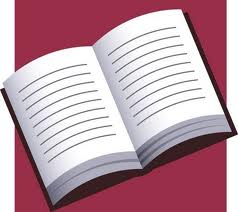 BUKU IDE
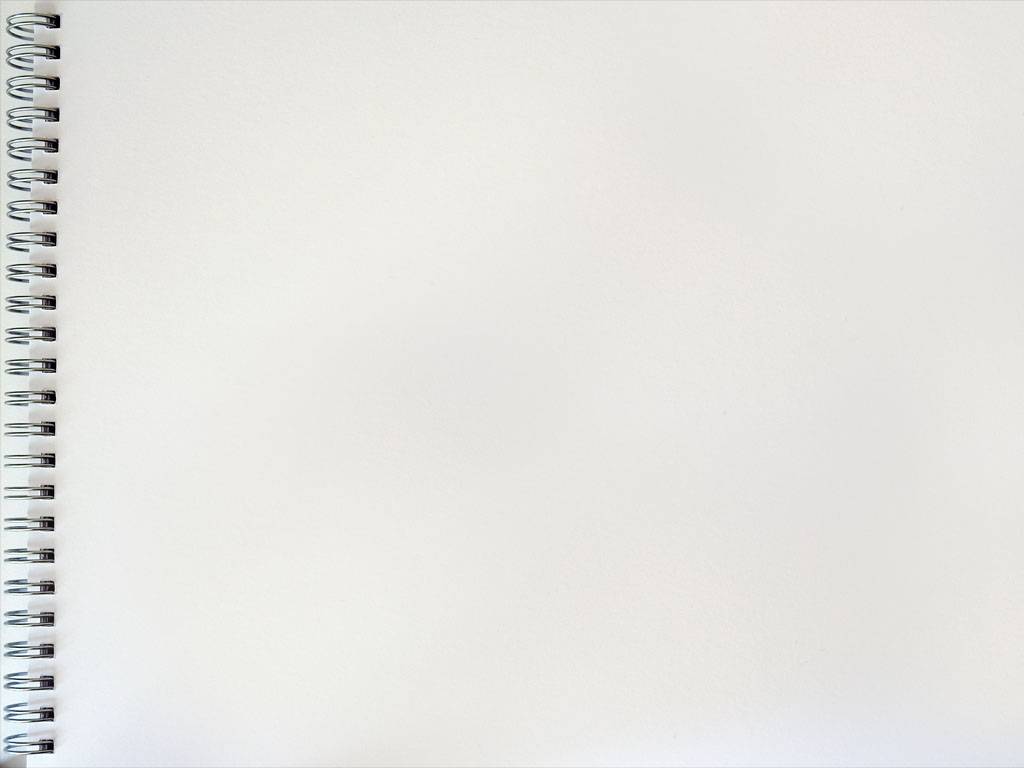 Ide dapat ditemukan dari
pengalaman pribadi
melihat hasil penelitian sebelumnya
.
Sering mengikuti seminar,diskusi, workshop / lokakarya, pelatihan, banyak membaca, dll
melakukan analisis situasi  dimana  masalah itu muncul
Menerapkan teori yg sudah ada
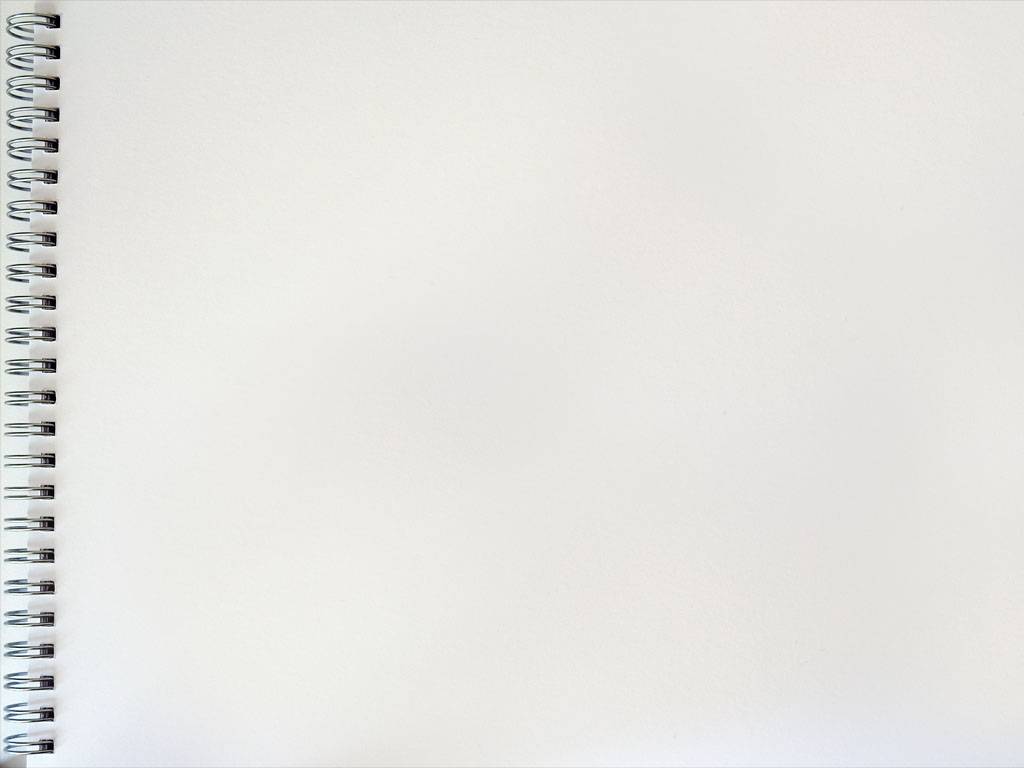 Terima Kasih